ESTABLECER Y ALCANZAR METAS | APRENDER A SER SEGURO
DESARROLLAR HABILIDADES DE ASERTIVIDAD
PLAN DE ACCIÓN
© 2022 OVERCOMING OBSTACLES
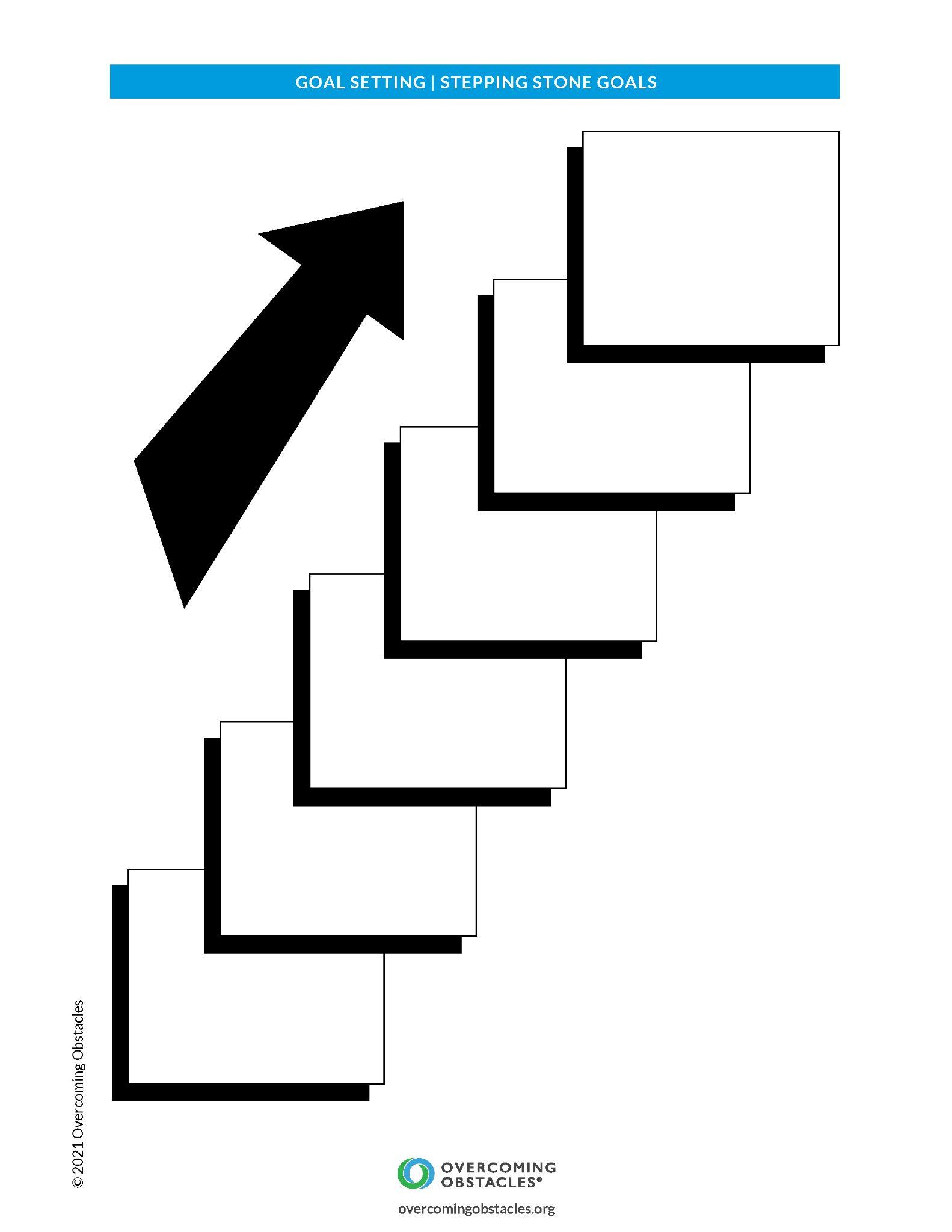